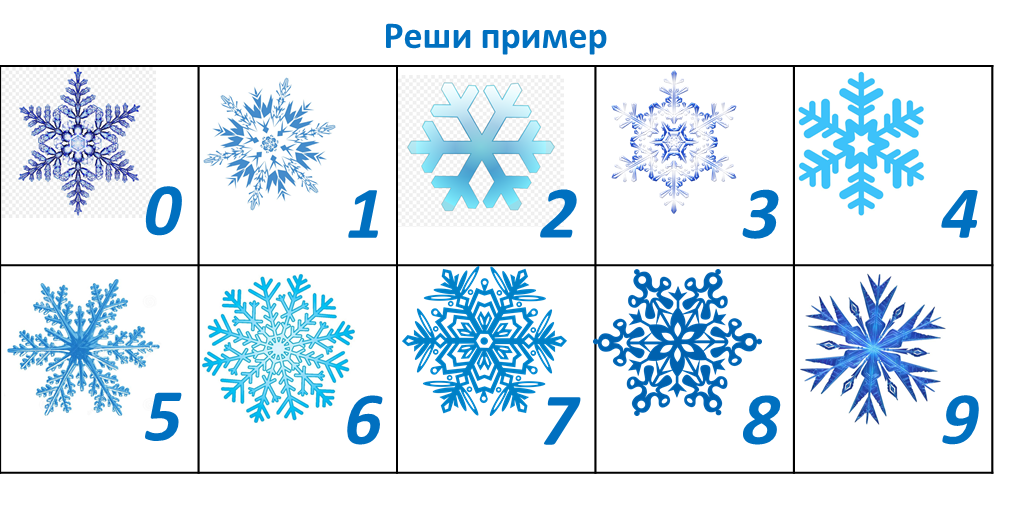 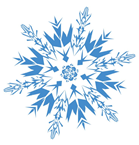 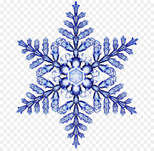 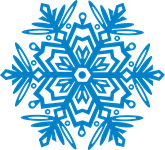 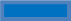 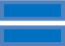 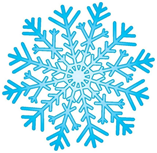 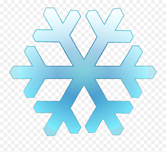 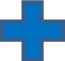 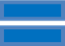 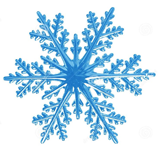 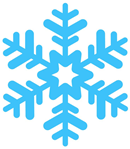 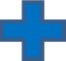 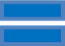 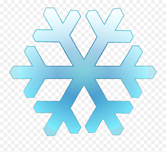 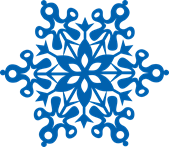 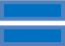 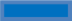 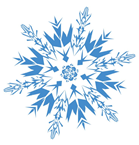 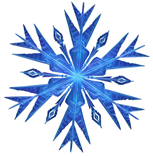 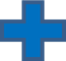 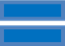 Реши пример
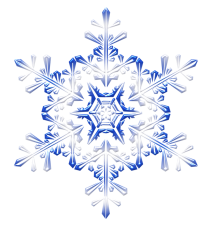 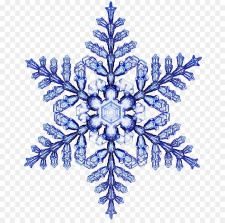 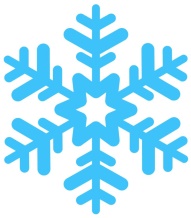 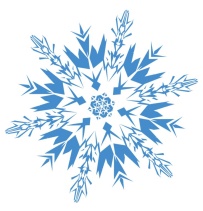 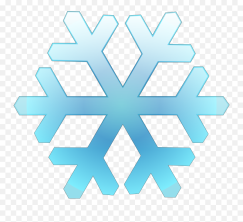 0
4
2
1
3
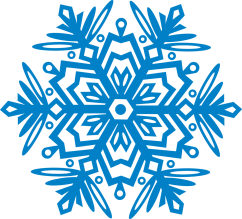 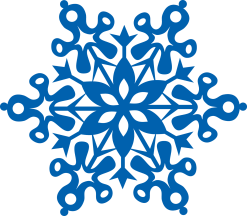 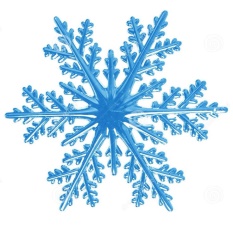 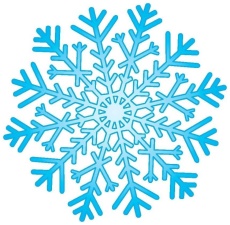 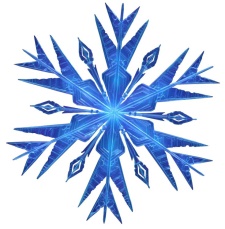 5
9
8
6
7
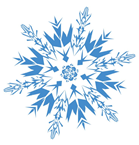 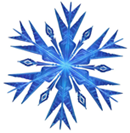 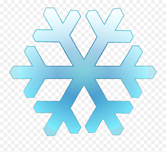 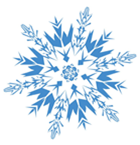 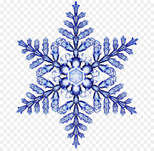 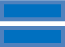 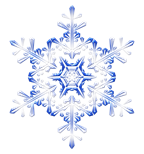 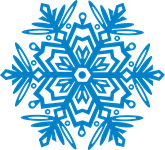 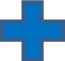 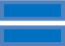 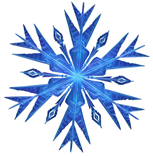 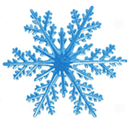 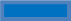 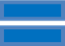 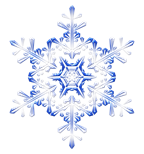 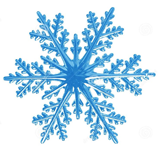 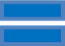 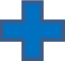 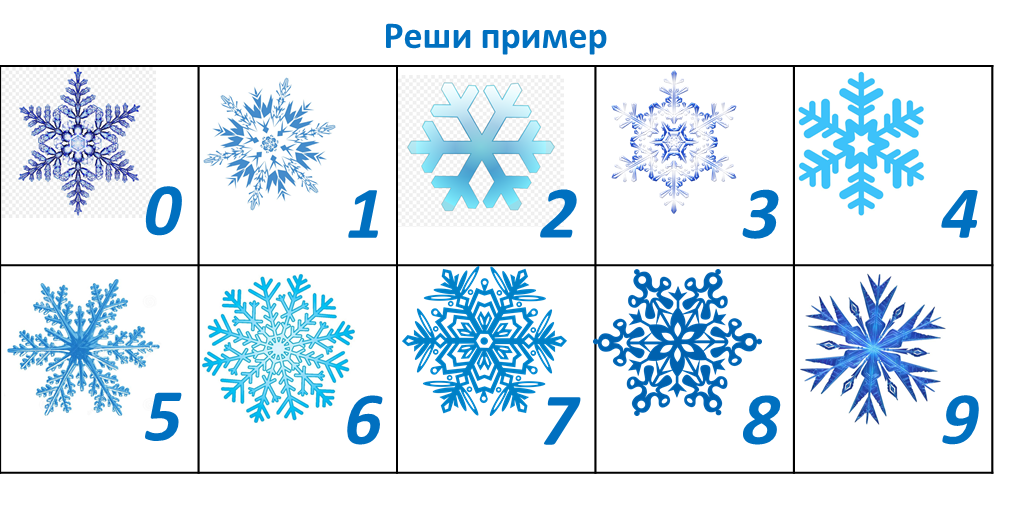 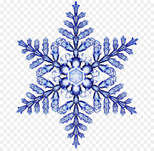 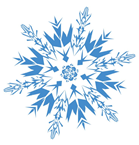 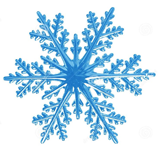 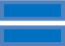 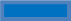 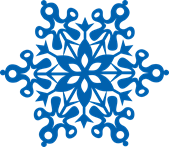 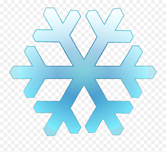 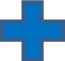 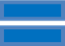 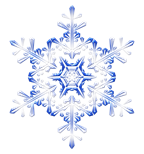 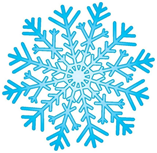 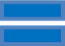 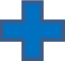 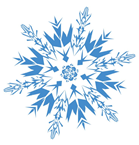 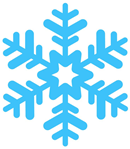 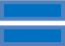 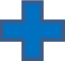 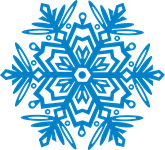 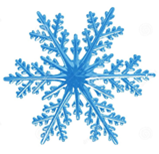 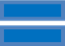 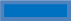